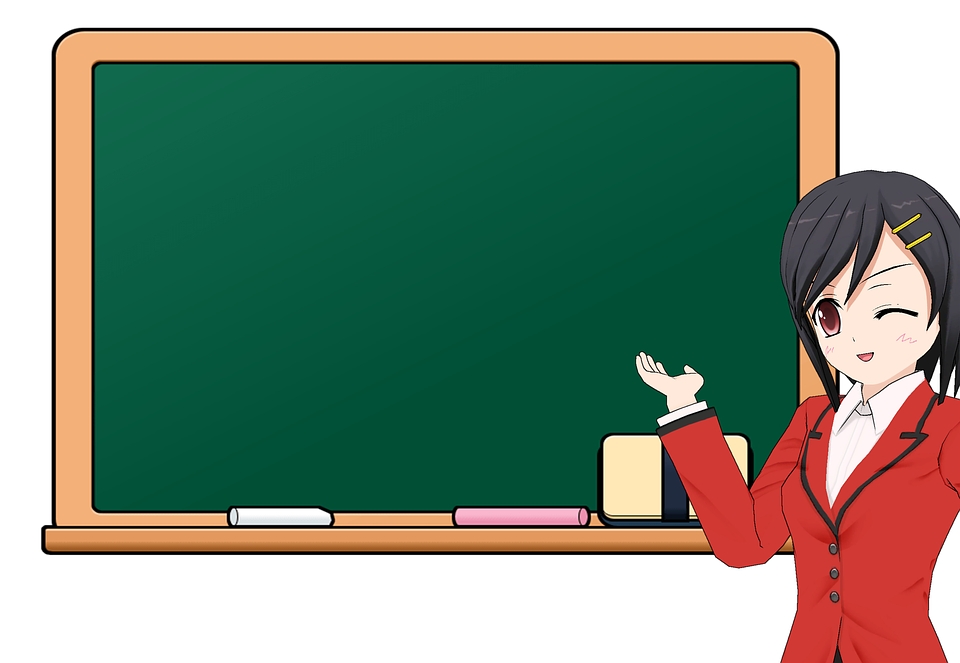 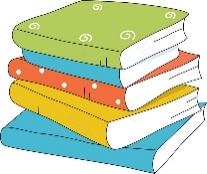 四
下
学
数
5.6 探索多边形的内角和
讲师：PPT818
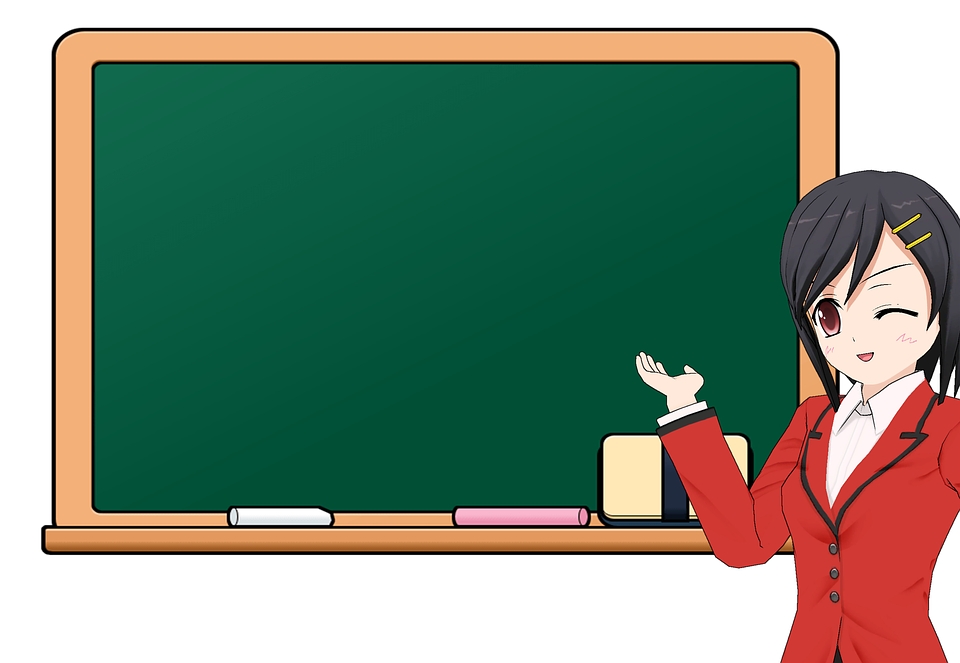 目  
录
1
温故知新
CONTENTS
2
新知探究
3
课堂练习
4
课堂小结
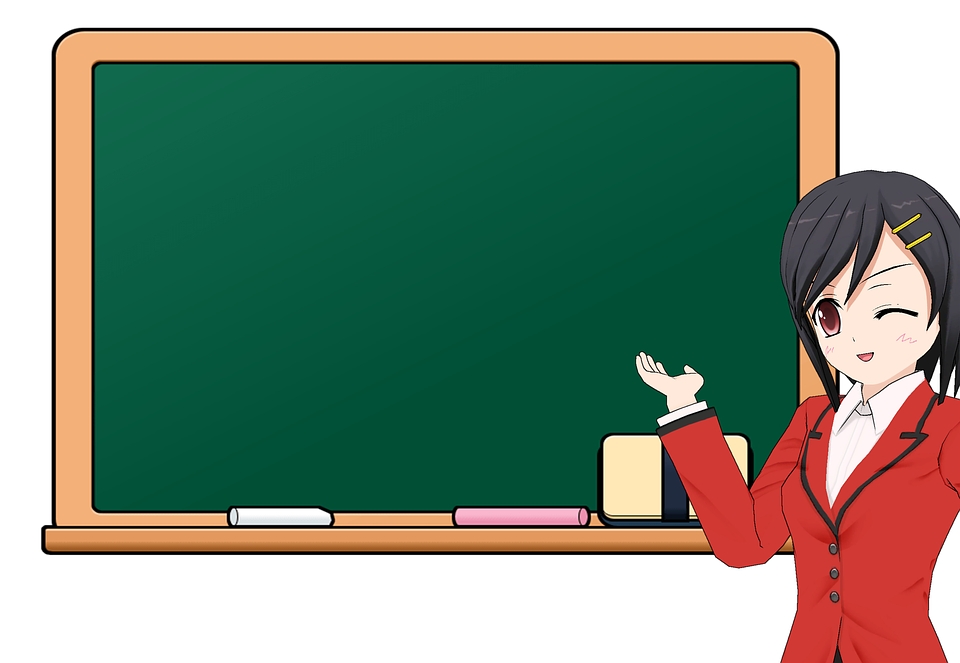 温故知新
03
1
学而时习之，不亦说乎
温故知新
思考:把一个三角形纸板沿直线剪了一刀，剩下的纸板的内角和是多少度?
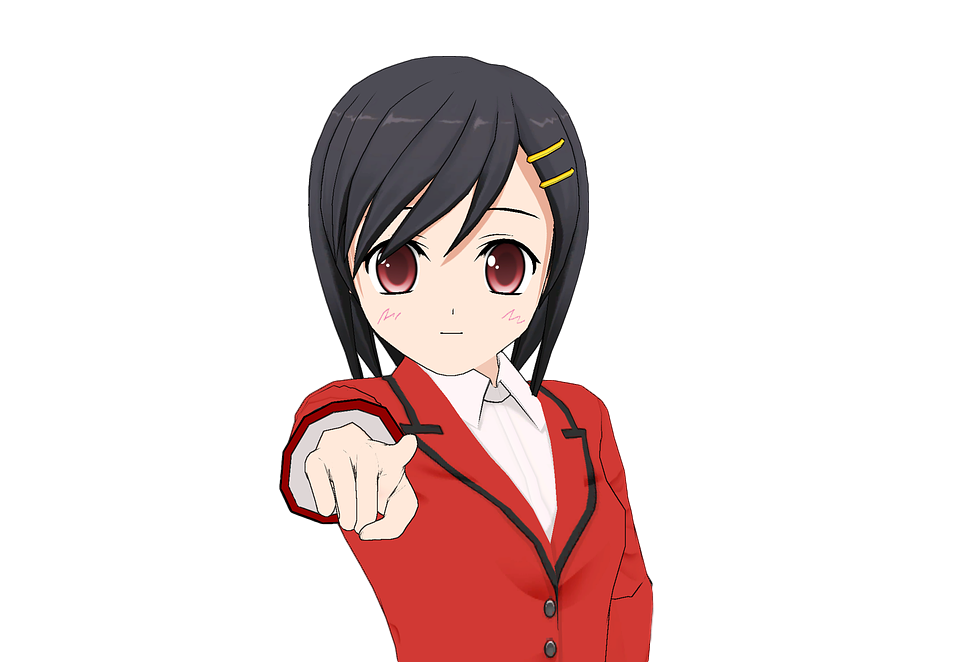 ?
三角形的内角和是180°。
温故知新
阅读与理解
说一说:你知道哪些四边形?
长方形
正方形
梯形
平行四边形
温故知新
阅读与理解
长方形
正方形
梯形
平行四边形
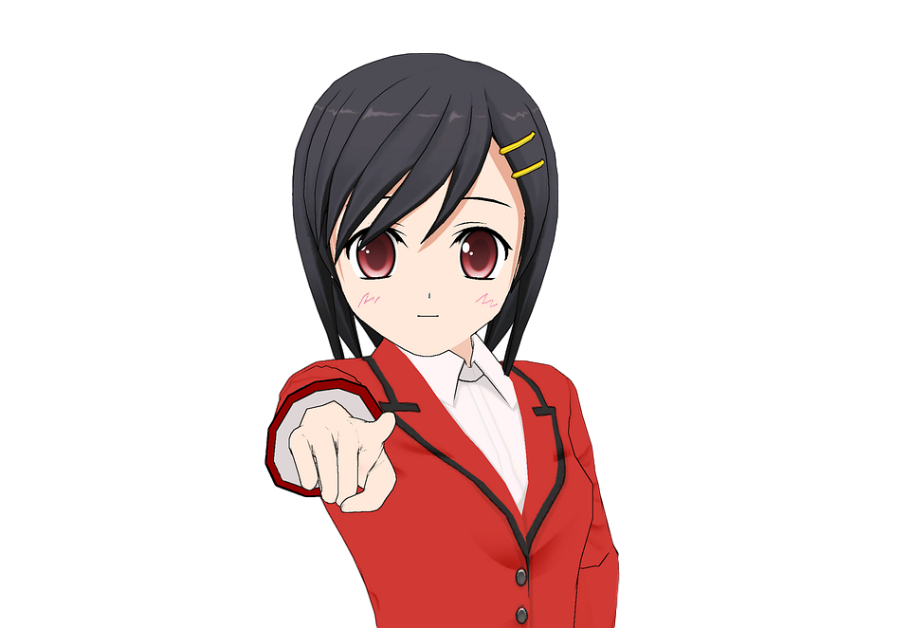 这些图形的内角和是不是一样呢？
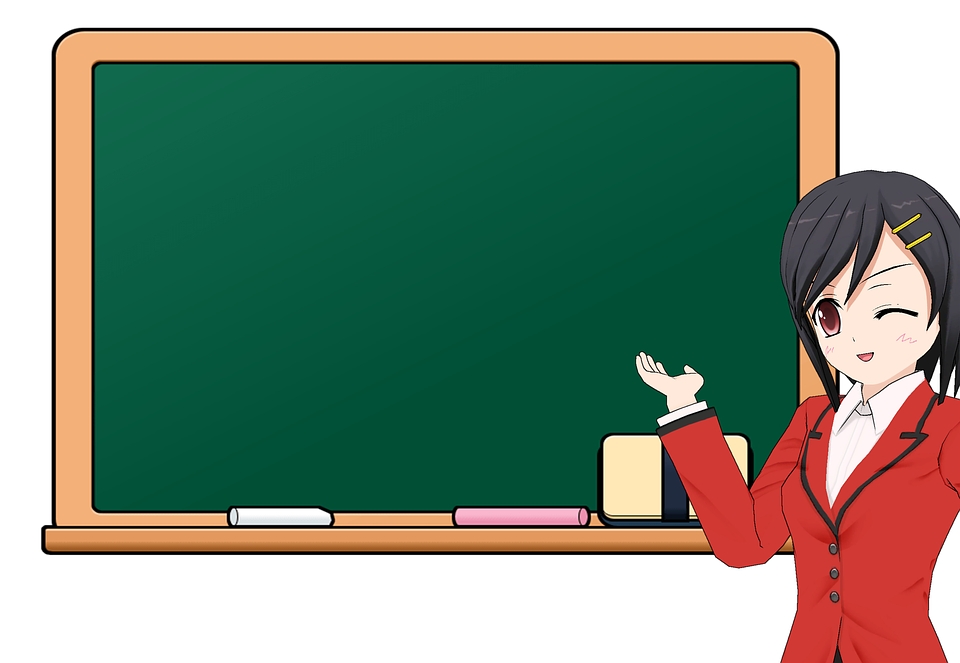 新知探究
03
2
学，然后知不足。
新知探究
分析与操作
说一说:你知道长方形和正方形的内角和是多少吗？
长方形的内角和
正方形的内角和
长方形或正方形的四个角都是直角，所以长方形或正方形的内角和应为90°×4＝360°。
新知探究
分析与操作
思考：一般四边形的内角和也是360°吗？你能想办法求出一般四边形的内角和吗？
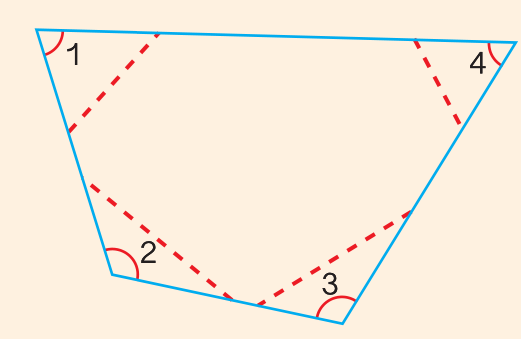 拼一拼:
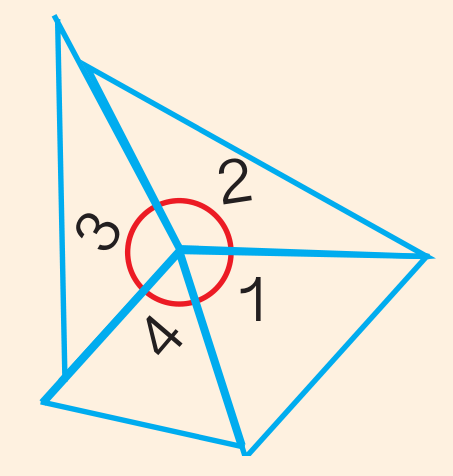 周角
四边形的内角和是360°。
新知探究
分析与操作
A
B
小组讨论：你还能想出其他方法吗？结合三角形内角和的知识想一想。
分一分:
D
C
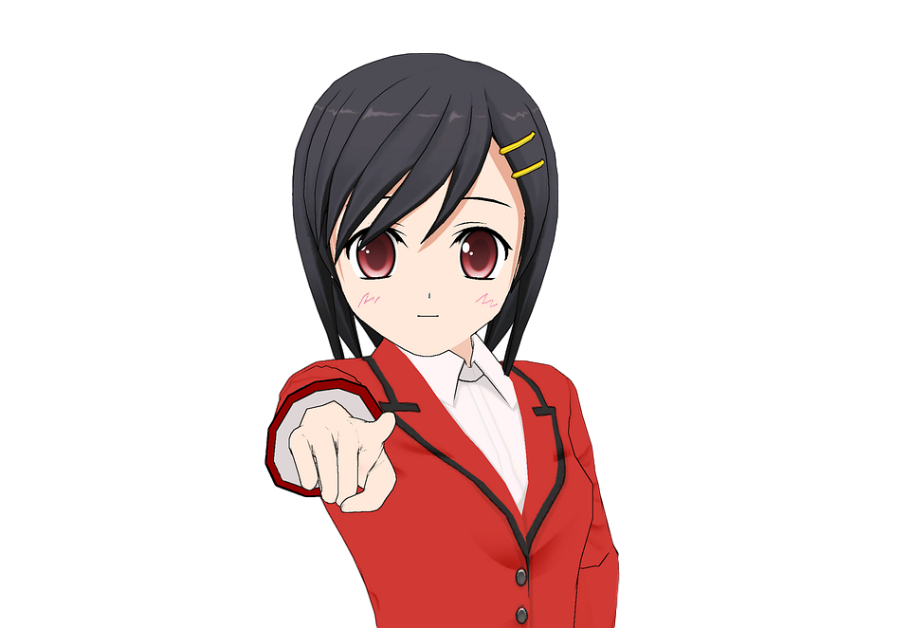 新知探究
分析与操作
A
B
2
1
分一分:
4
D
3
C
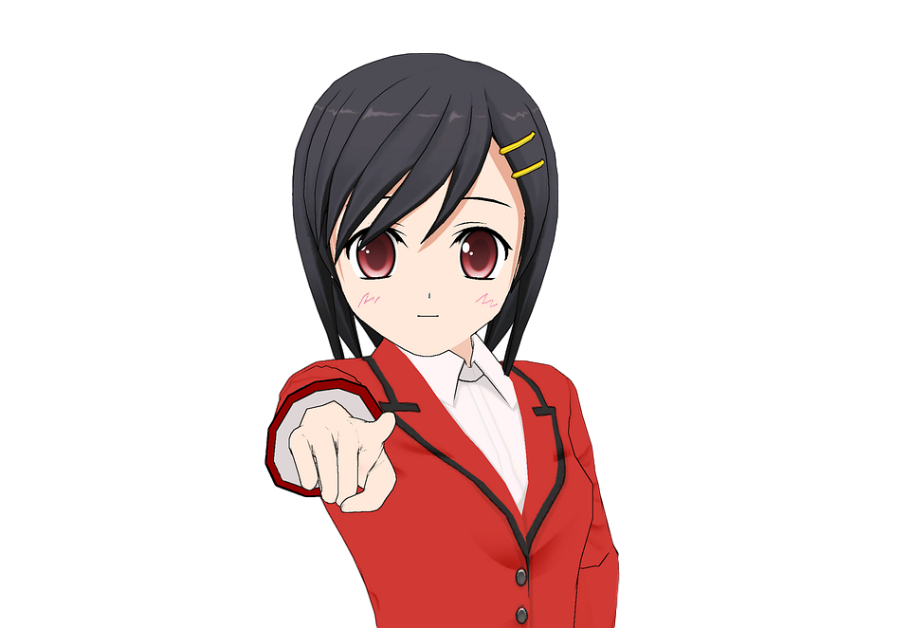 由图可知：
∠A+∠B+∠C+∠D
=（∠1+∠2）+∠B+（∠3+∠4）+∠D
=（∠1+∠3+∠D）+（∠2+∠4+∠B）
=180°+180°=360°
新知探究
分析与操作
思考：四边形都可以分成两个三角形吗？
分一分:
180°+180°=360°
四边形的内角和是360°。
新知探究
回顾与反思
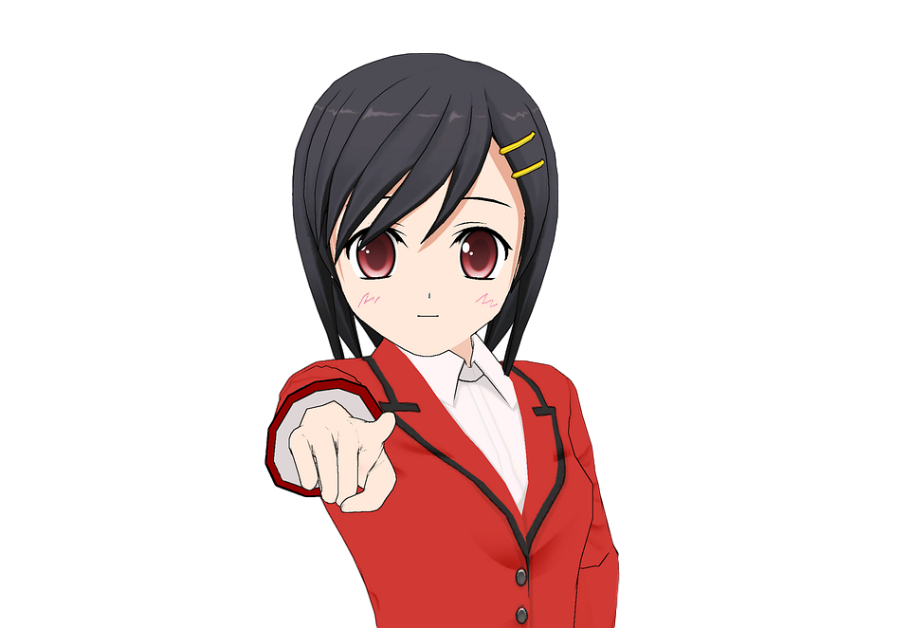 我们大家共同证明了所有四边形的内角和都是360°。
新知探究
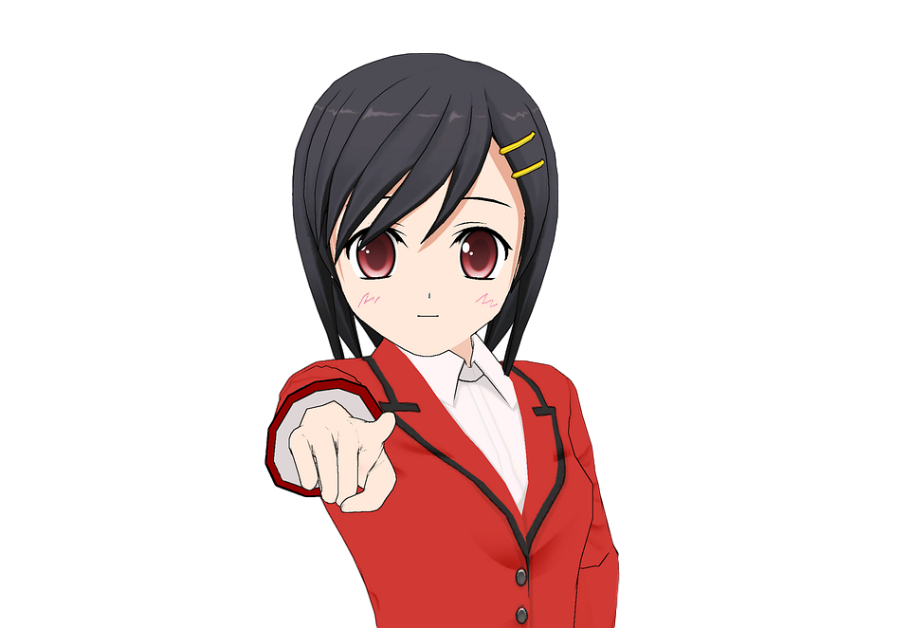 我把这个六边形分成了4个三角形。
180°×4 = 720°
多边形的内角和 = 180°×(边数-2)
新知探究
你能想办法求出下边这个多边形的内角和吗?
我把这个六边形分成了6个三角形，把6个三角形的内角加起来再减去中间的一个周角就是六边形的内角和。
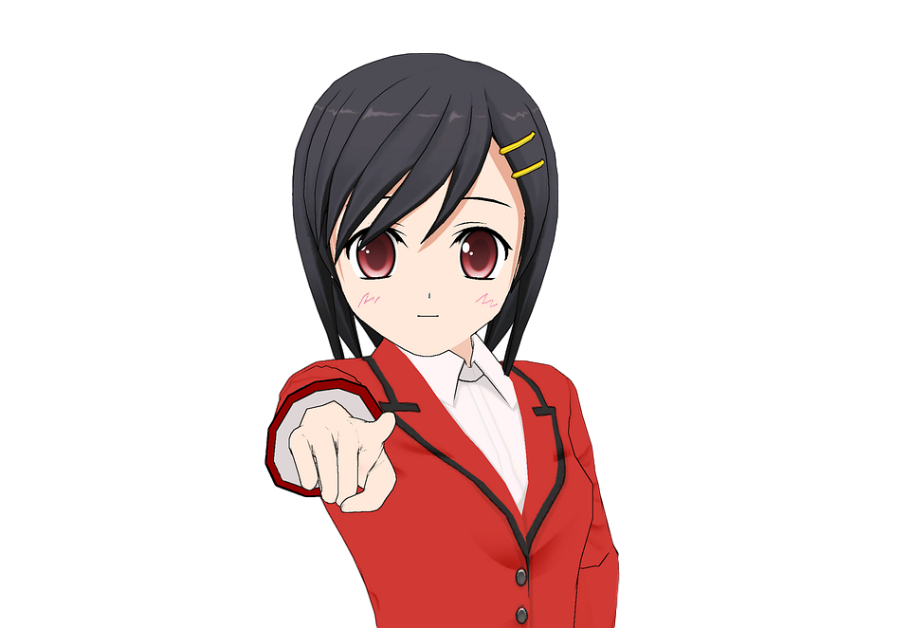 180°×6 - 360°=720°
多边形的内角和 = 180°×边数- 360°
新知探究
多边形的内角和＝180°×（边数－2）
多边形的内角和＝180 °×边数－360 °
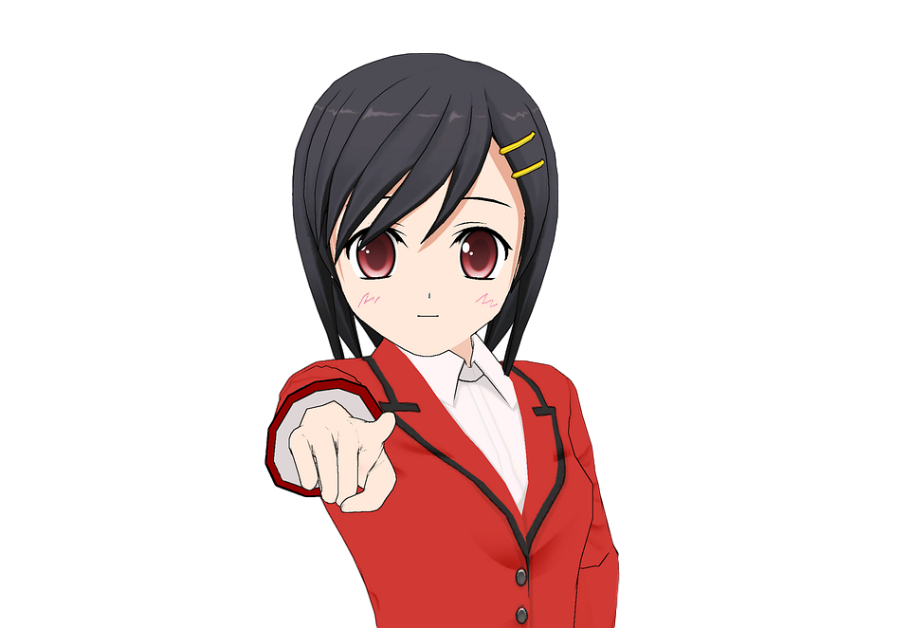 180 °×（边数－2）＝ 180 °×边数－360 °
如果用四则运算的法则，去括号，第一个算式就变成了第二个算式。用不同的分法得出的结论是相同的。
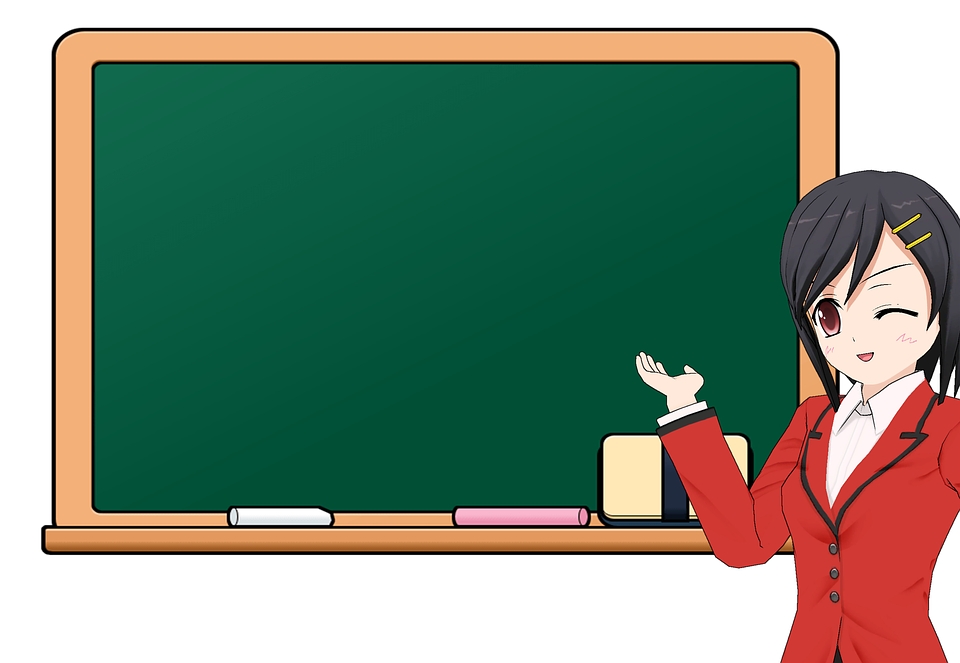 课堂练习
03
3
纸上得来终觉浅,绝知此事要躬行
课堂练习
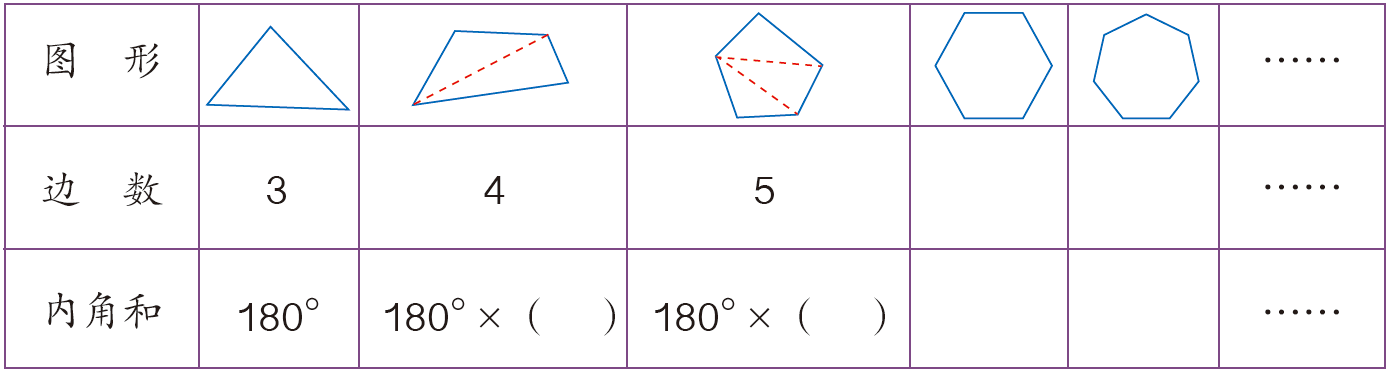 6
7
3
2
180°×4
180°×5
多边形的内角和＝180°×（边数－2）
课堂练习
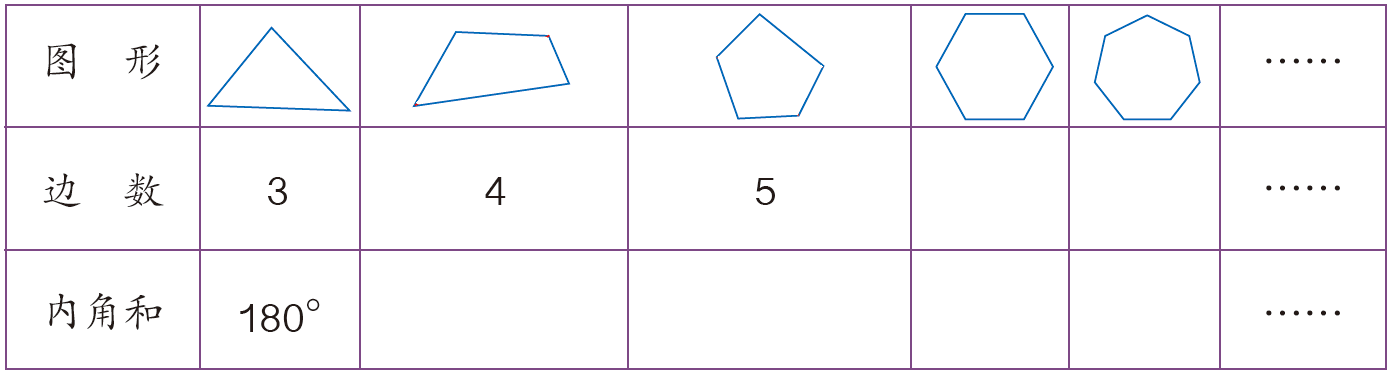 7
6
180 °×6
－360 °
＝720 °
180 ° ×7
－360 °
＝900 °
180°×4－360 °
    ＝360°
180 ° ×5－360 °
 ＝540 °
多边形的内角和＝180°×边数－360 °
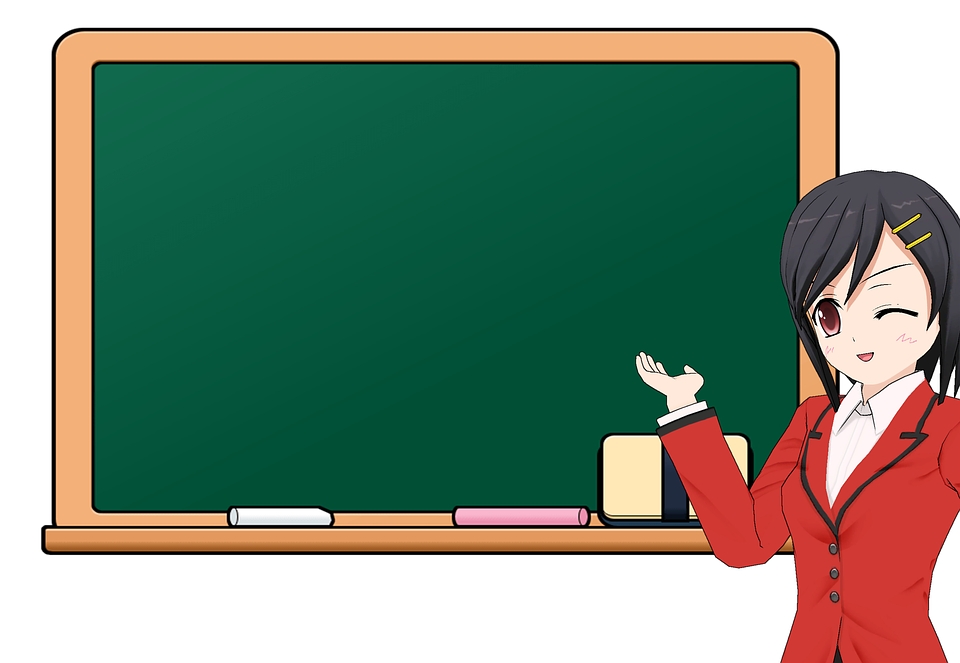 课堂小结
03
4
学而不思则惘，思而不学则殆
课堂小结
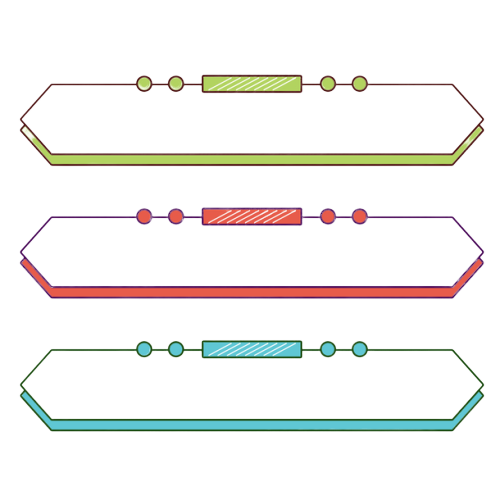 知识小结
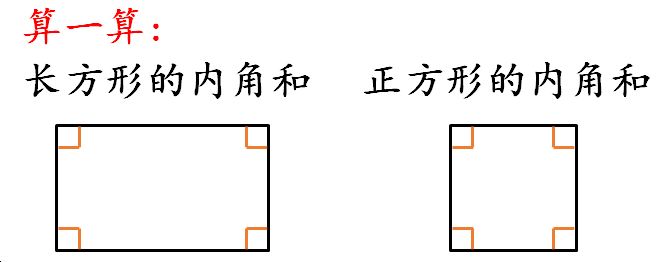 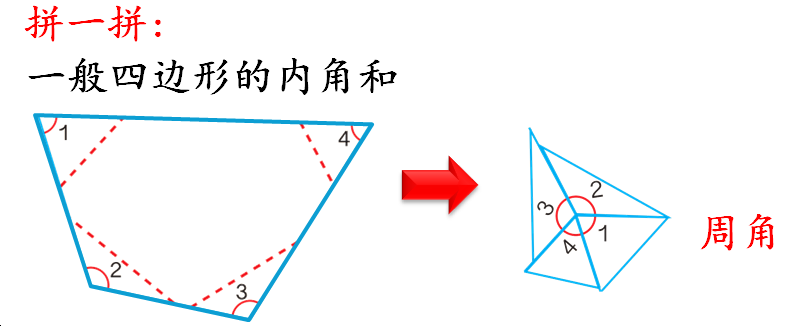 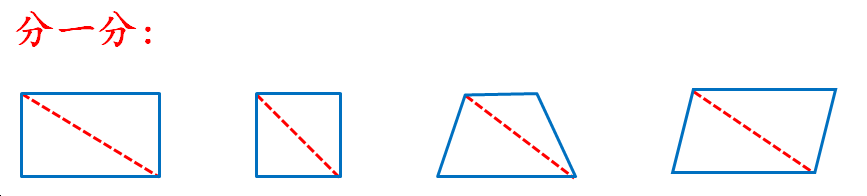 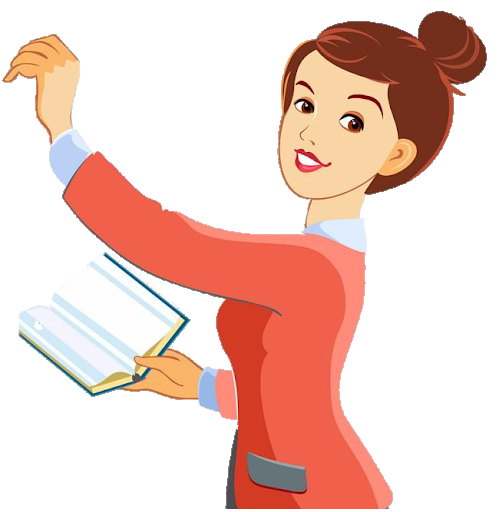 四边形的内角和是360°
课堂小结
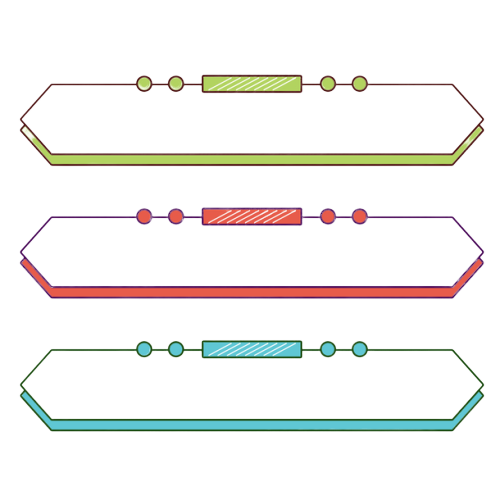 知识小结
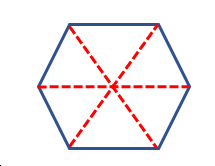 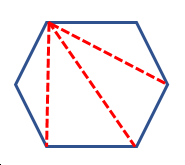 多边形的内角和＝180°×（边数－2）
多边形的内角和＝180 °×边数－360 °
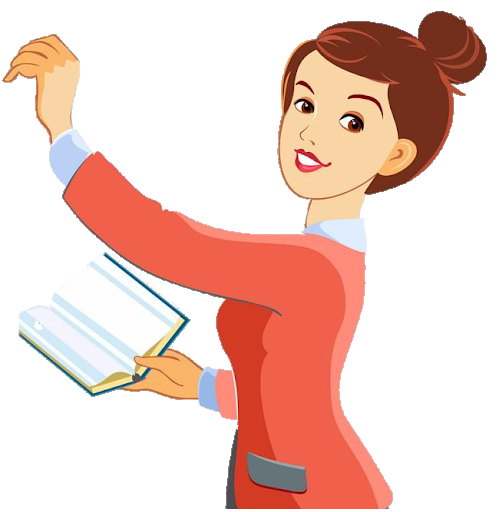 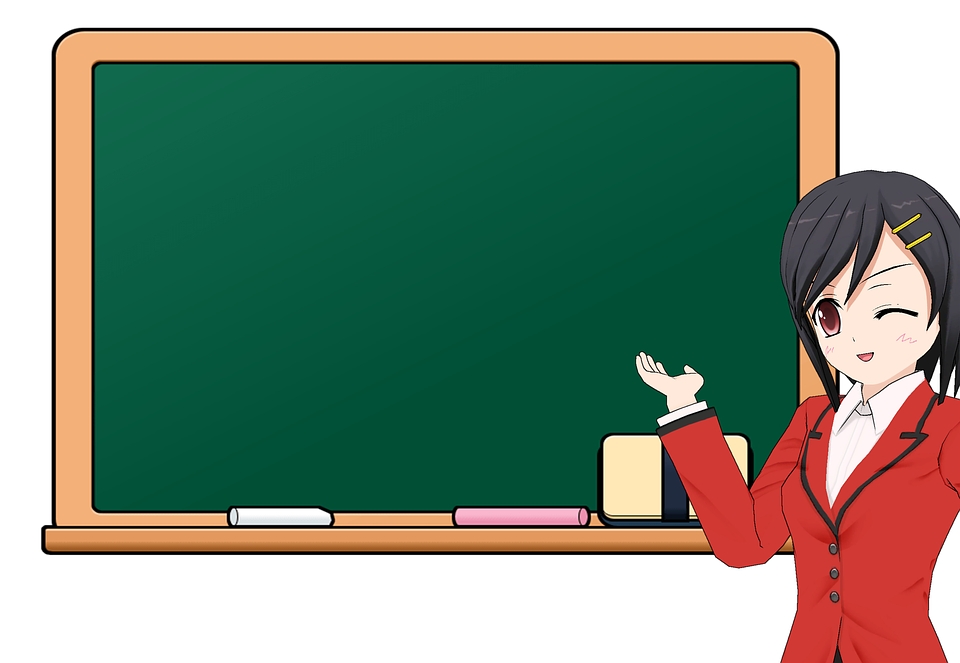 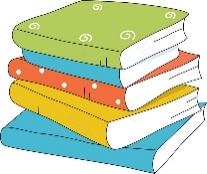 四
下
学
数
感谢各位的仔细聆听
讲师：PPT818